GaDOE Communications Update
GPEE Media Symposium
January 5, 2023
My Background
Communication degree from Appalachian State University 
Started career covering education and a little of everything else for a small-town daily newspaper
Have been with GaDOE for 10 years (as of this March)
Where to reach me…
Email (preferred): mfrick@doe.k12.ga.us

Cell/text: 470-553-5512
Press List & Releases
Send me an email – mfrick@doe.k12.ga.us – if you’re not receiving GaDOE press releases
Reach out to me to sign up (instead of signing up on the GaDOE homepage) as some emails are sent specifically to press
Press List & Releases
Press List & Releases
How We Can Help
We can help with…
Questions about GaDOE policies
Interviews with GaDOE staff
Requests for data or public records housed at GaDOE
Source identification in your coverage area
Overseen by other agencies…
Higher education (USG, TCSG)
Teacher certification & licensure (Georgia Professional Standards Commission)
Private/independent schools
When to expect…
CSI & TSI: Tuesday, January 9
Georgia Milestones: July or August
Graduation Rate: September or October
SAT/ACT: September or October
CCRPI: October, November, or December
Data Sources
Data Sources
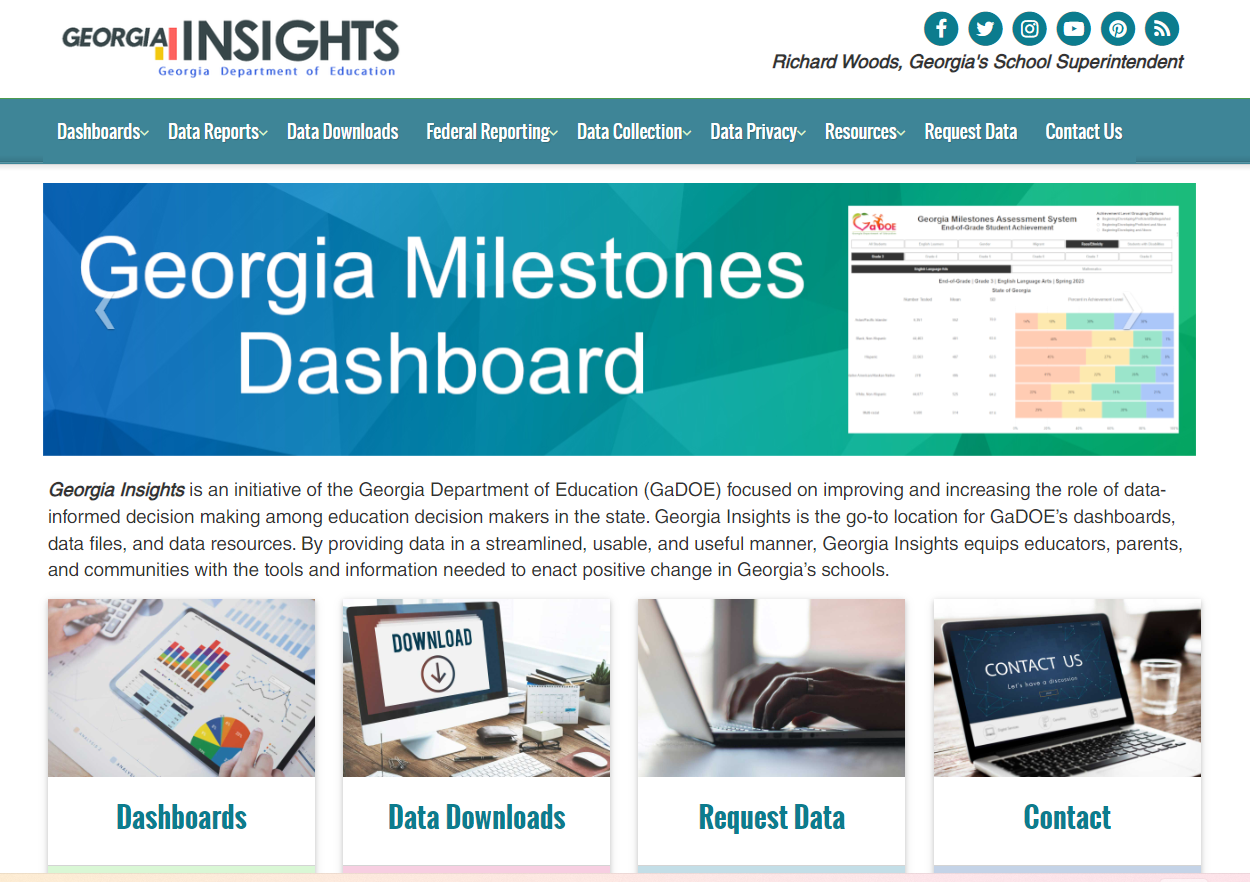 Data Sources